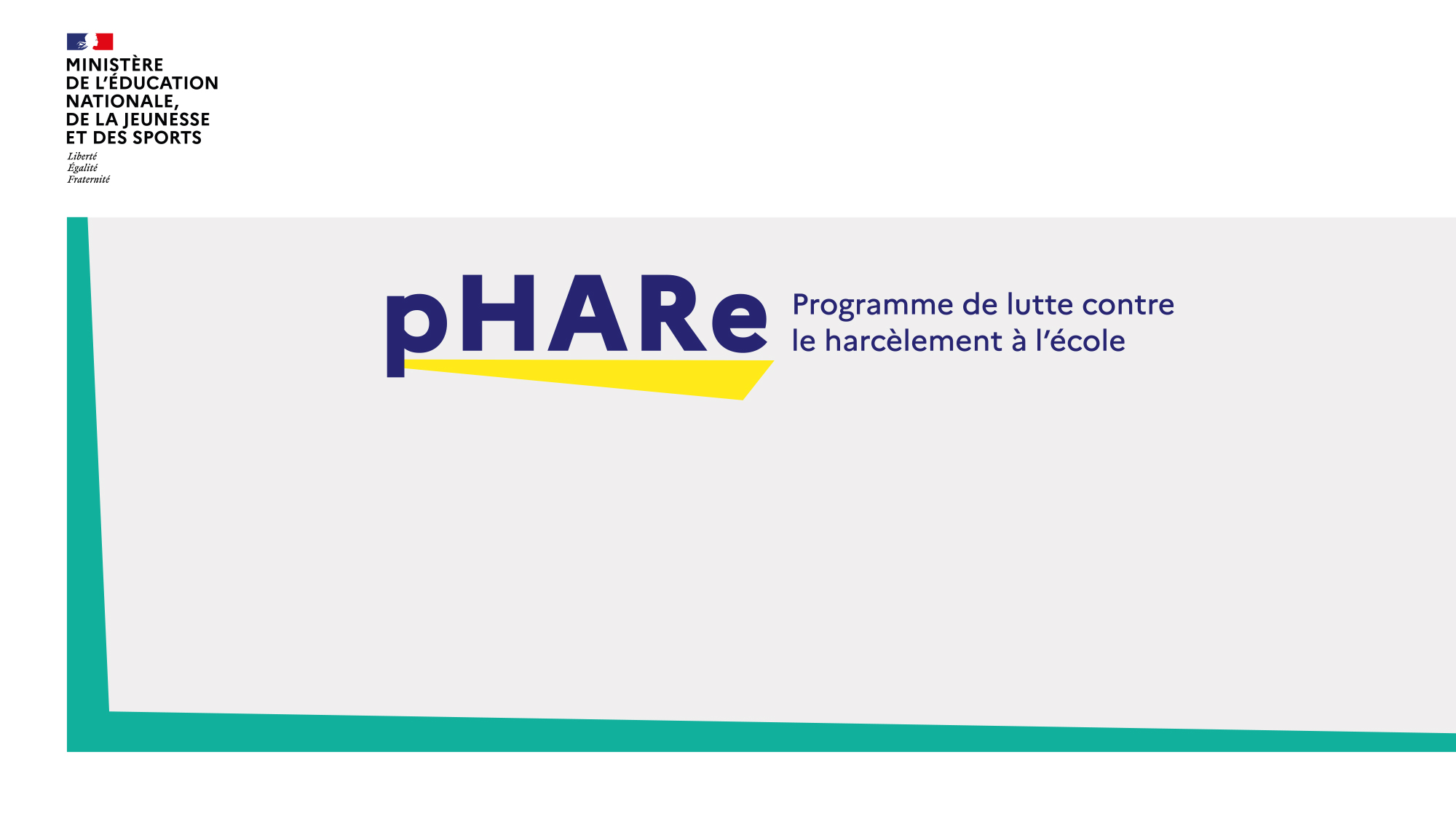 Devenir ambassadeur Non au Harcèlement
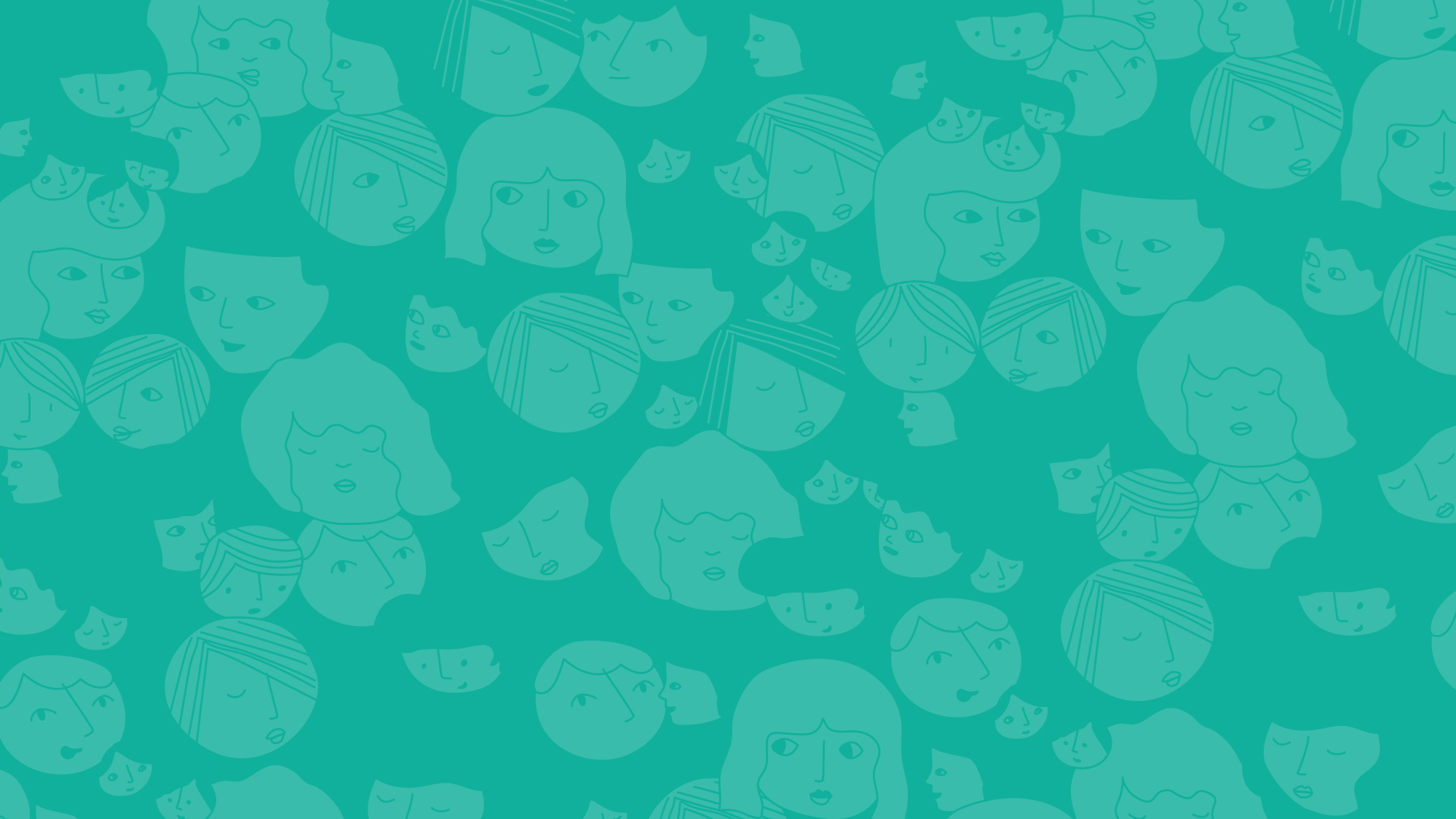 Grands principes
La mise en place du dispositif « ambassadeurs collégiens » constitue une des conditions d'éligibilité au label pHARe.
La mise en place de ce dispositif s’effectue nécessairement avec l’aide de l’équipe de direction. La désignation de référents adultes de ce projet conditionne la réussite et la pérennité du dispositif. 
La formation des élèves est organisée au sein de l’établissement par  ces référents.
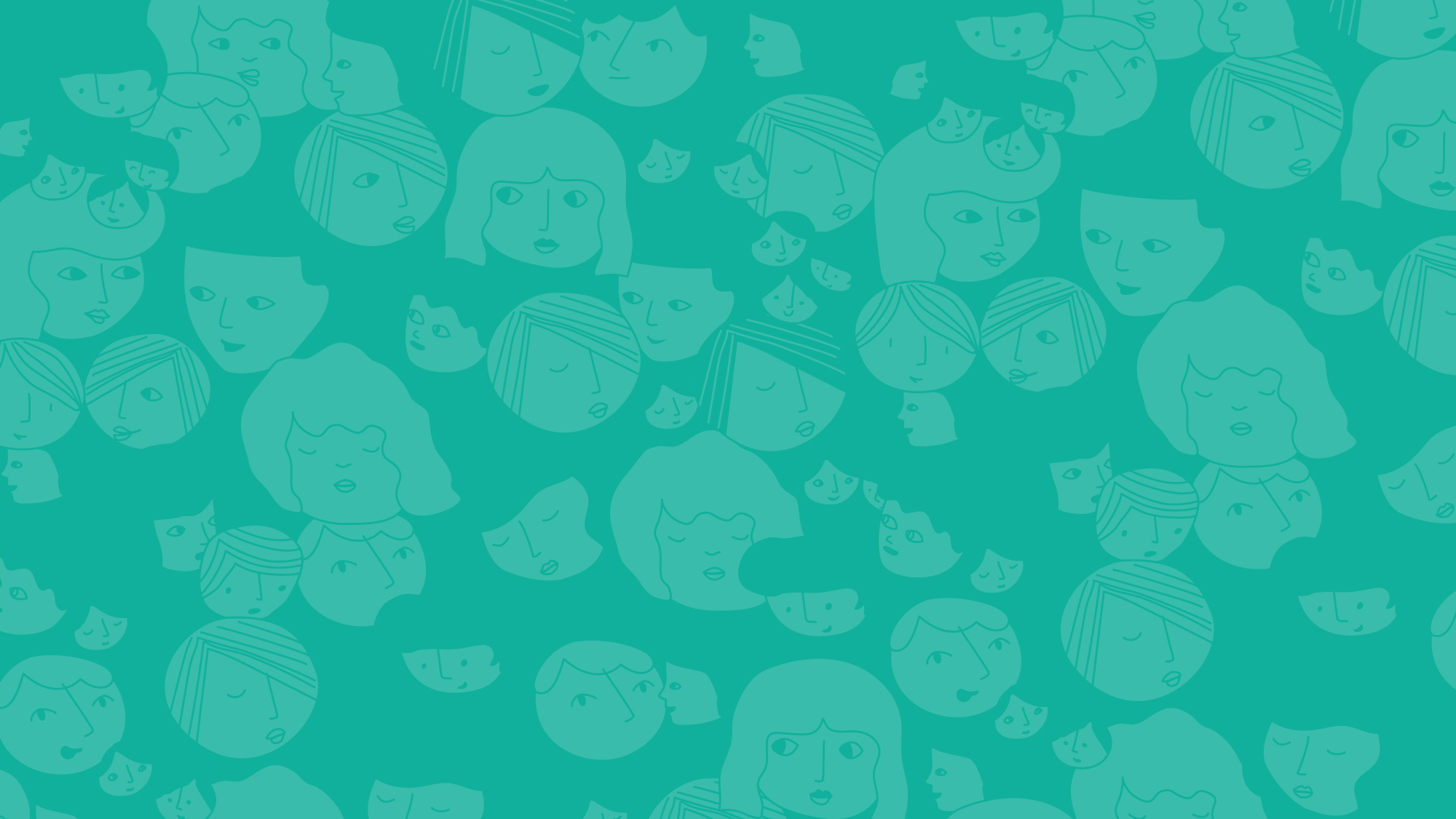 Rôle des ambassadeurs collégiens
Le rôle des ambassadeurs collégiens est de proposer des actions d’information et de sensibilisation au sein du collège ou à destination des plus jeunes. Mobilisés à l’occasion de la journée nationale de lutte contre le harcèlement à l’école, Ils peuvent également participer au concours « non au harcèlement » ou apporter leurs connaissances aux classes qui souhaitent s’y engager. 

Les missions des ambassadeurs collégiens sont connues des délégués de classe et les élus au CVC. Le lien avec les instances représentatives collégiennes est régulier.

Les ambassadeurs sont des partenaires précieux de la prévention. Ils sont les interlocuteurs de l’équipe ressource de l’établissement.  Ils peuvent être les auxiliaires d’une détection précoce des situations et, ce faisant, contribuent à optimiser l’efficacité de la réponse éducative. Ils apportent leur expérience à la meilleure compréhension des faits de harcèlement en lien avec le climat scolaire.
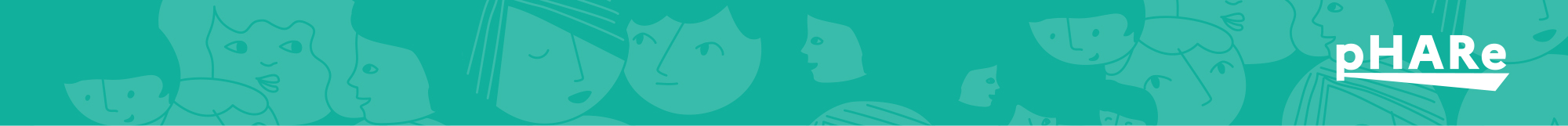 Acteurs impliqués dans le dispositif
10 élèves choisis de préférence parmi les élèves de 5ème, 4ème et 3ème
Référents adultes de l’établissement
Titre de la partiesur deuxou trois lignes
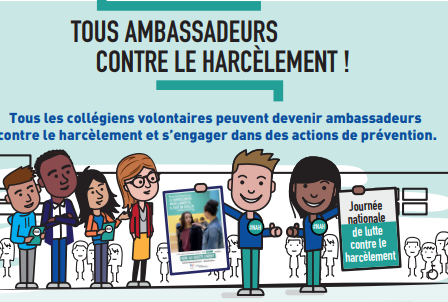 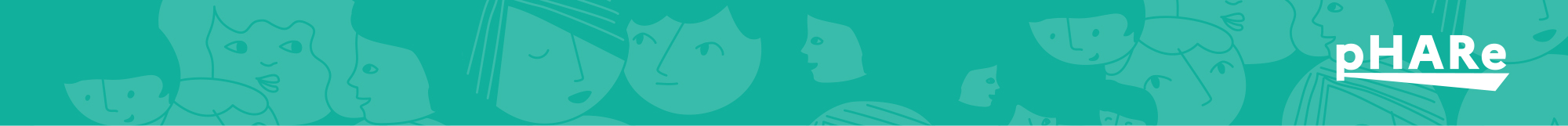 Formation : les modalités
La formation des élèves sera  organisée au sein de l’établissement par  les référents. 
Ils seront chargés de l’organisation de cette journée, du recrutement d’élèves volontaires et de leur accompagnement dans leurs missions d’ambassadeurs.
 Les formateurs pourront s’appuyer sur l’ingénierie de formation et les modules pédagogiques clé en main fournis dans l’espace pHARe.
Titre de la partiesur deuxou trois lignes
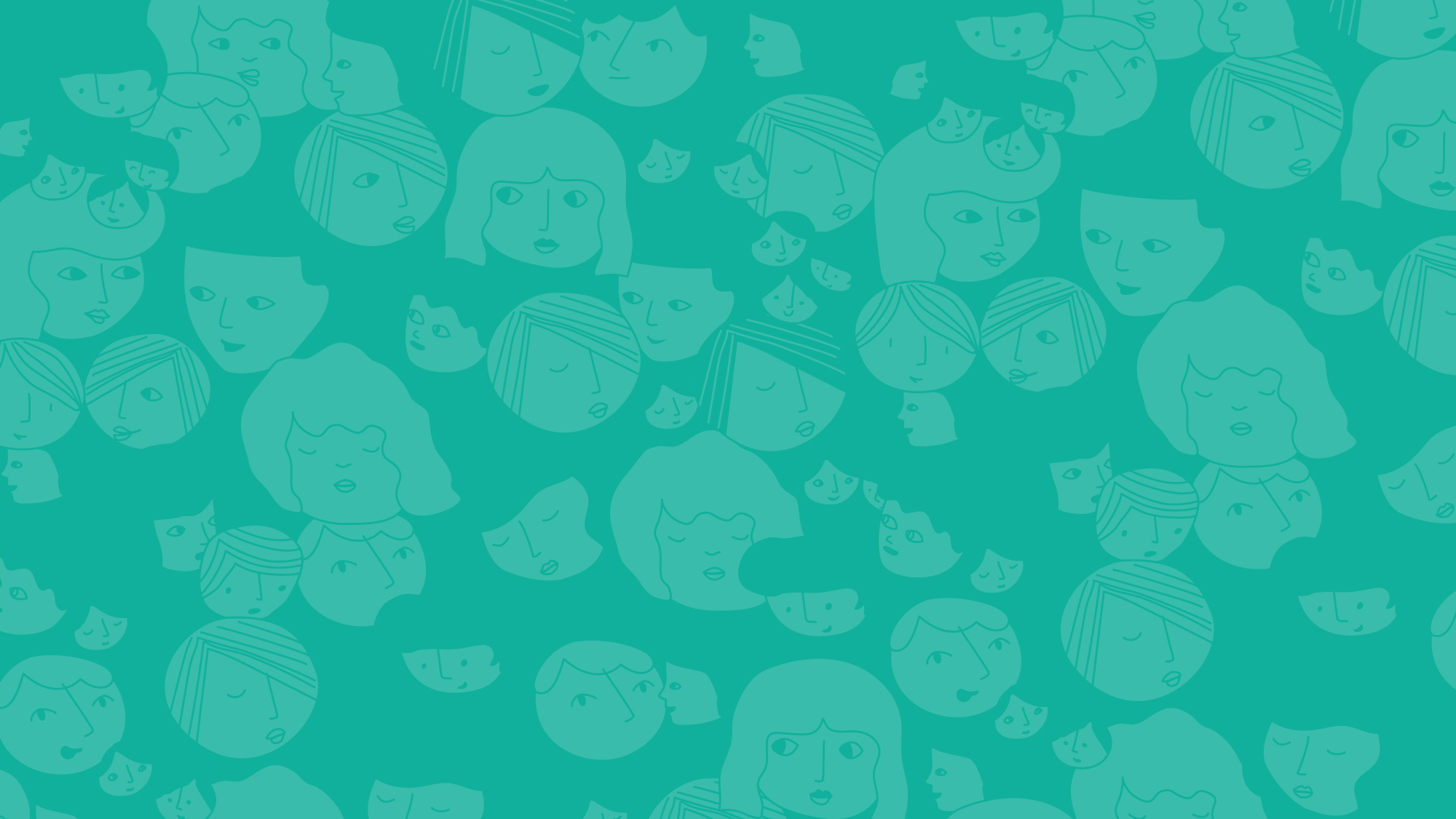 Implanter le dispositif ambassadeur Non au harcèlement dans mon collège
Les étapes clés
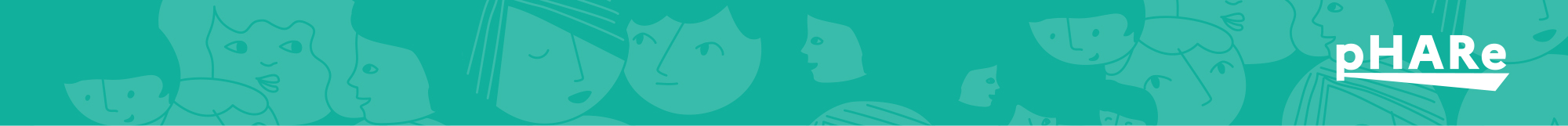 Les étapes clés
Septembre 


Lancer l’appel à candidature de 10 ambassadeurs choisis parmi les élèves de 5ème, 4ème et 3ème lors des semaines de la démocratie scolaire ( cf. outils que vous trouverez dans pHARe)
Inscrire les élèves dans la plateforme numérique









Désigner au moins un référent adulte chargé de la formation de  ces élèves ambassadeurs
Donner les droits d’accès à la plateforme phare aux adultes référents afin qu’ils puissent s’approprier les modules de formation pHARe
Titre de la partiesur deuxou trois lignes
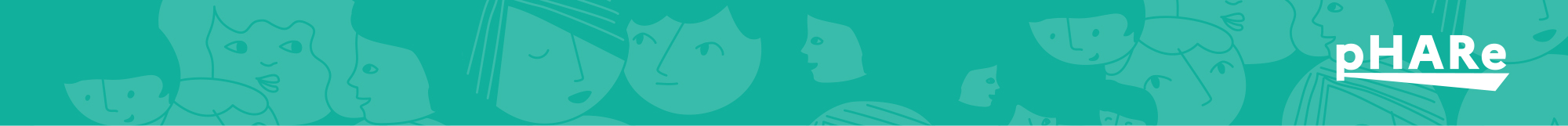 Les étapes clés
Octobre 

Programmer les temps de formation 
Communiquer sur le projet d’implantation du dispositif ambassadeurs à l’ensemble de la communauté éducative
Construire un trombinoscope des ambassadeurs et des référents adultes pour une plus grande visibilité du réseau de soutien existant autour des victimes ( cf. livret formateurs dans pHARe)
Titre de la partiesur deuxou trois lignes
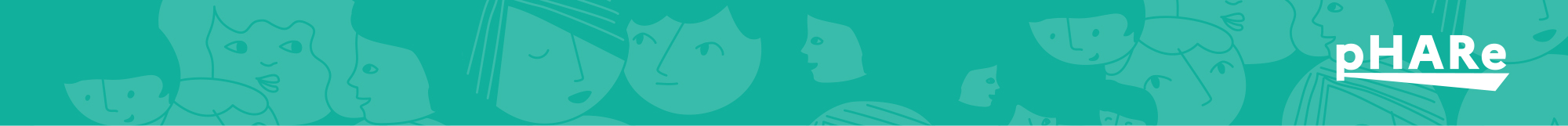 Les étapes clés
Novembre 
	Prévoir une organisation permettant aux référents volontaires de dispenser le premier module de formation aux ambassadeurs lors de la journée Non au harcèlement : mise à disposition de salles et des outils 
	Informer les parents des ambassadeurs du calendrier de formation 
Renseigner le film annuel de la plateforme numérique
Titre de la partiesur deuxou trois lignes
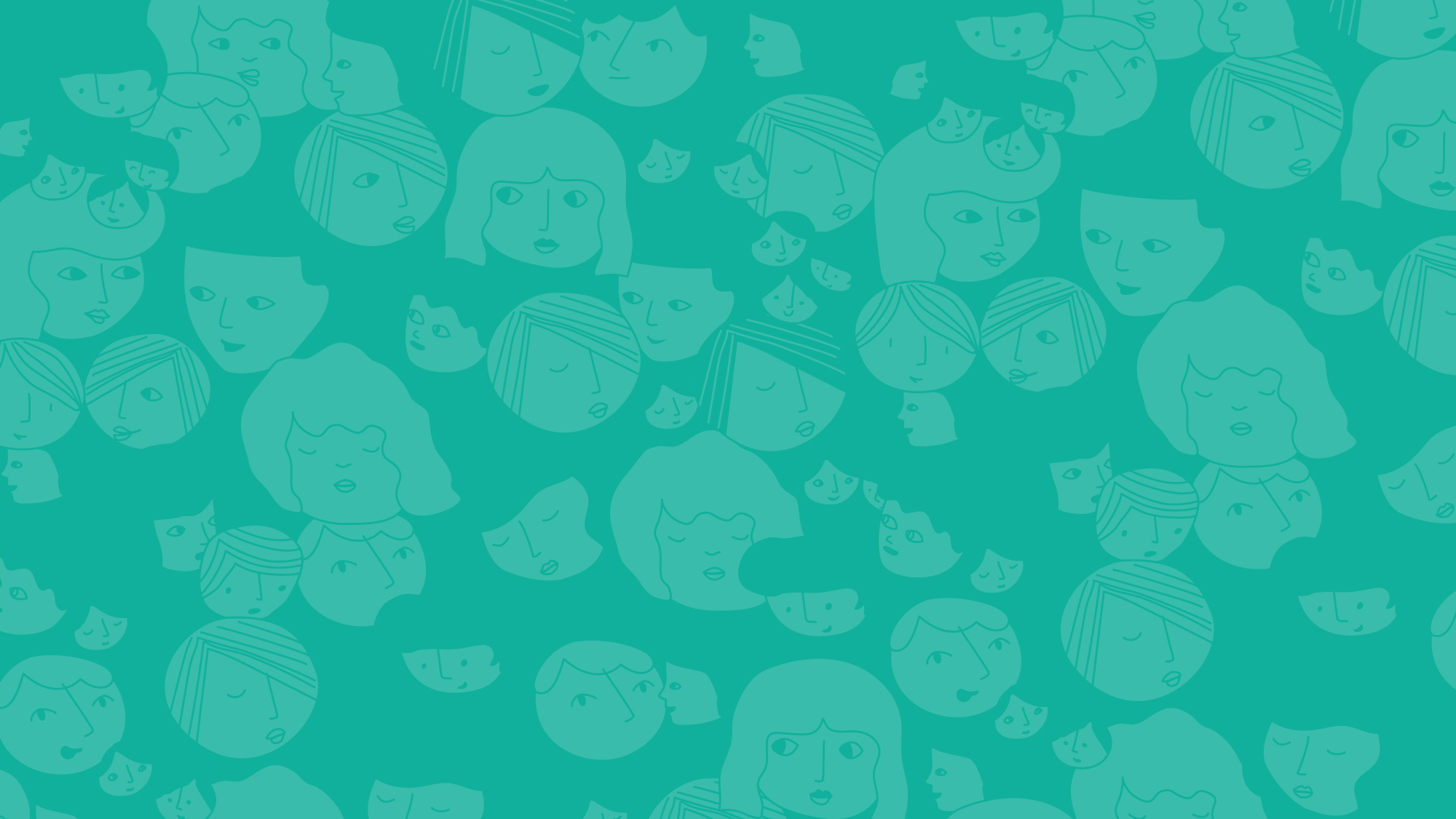 Ressources pHARe
Un diaporama de présentation
Un spot « devenir ambassadeur »
Une affiche « devenir ambassadeurs nah
Un module cyberambassadeurs nah 
Un diplôme ambassadeurs nah
Une campagne ambassadeurs nah  
https://www.nonauharcelement.education.gouv.fr/ressources/ambassadeur/
Un module ambassadeurs nah (octobre 2021)
Un livret du formateur ( octobre 2021)
Un carnet d’activités de l’ambassadeur (octobre 2021)
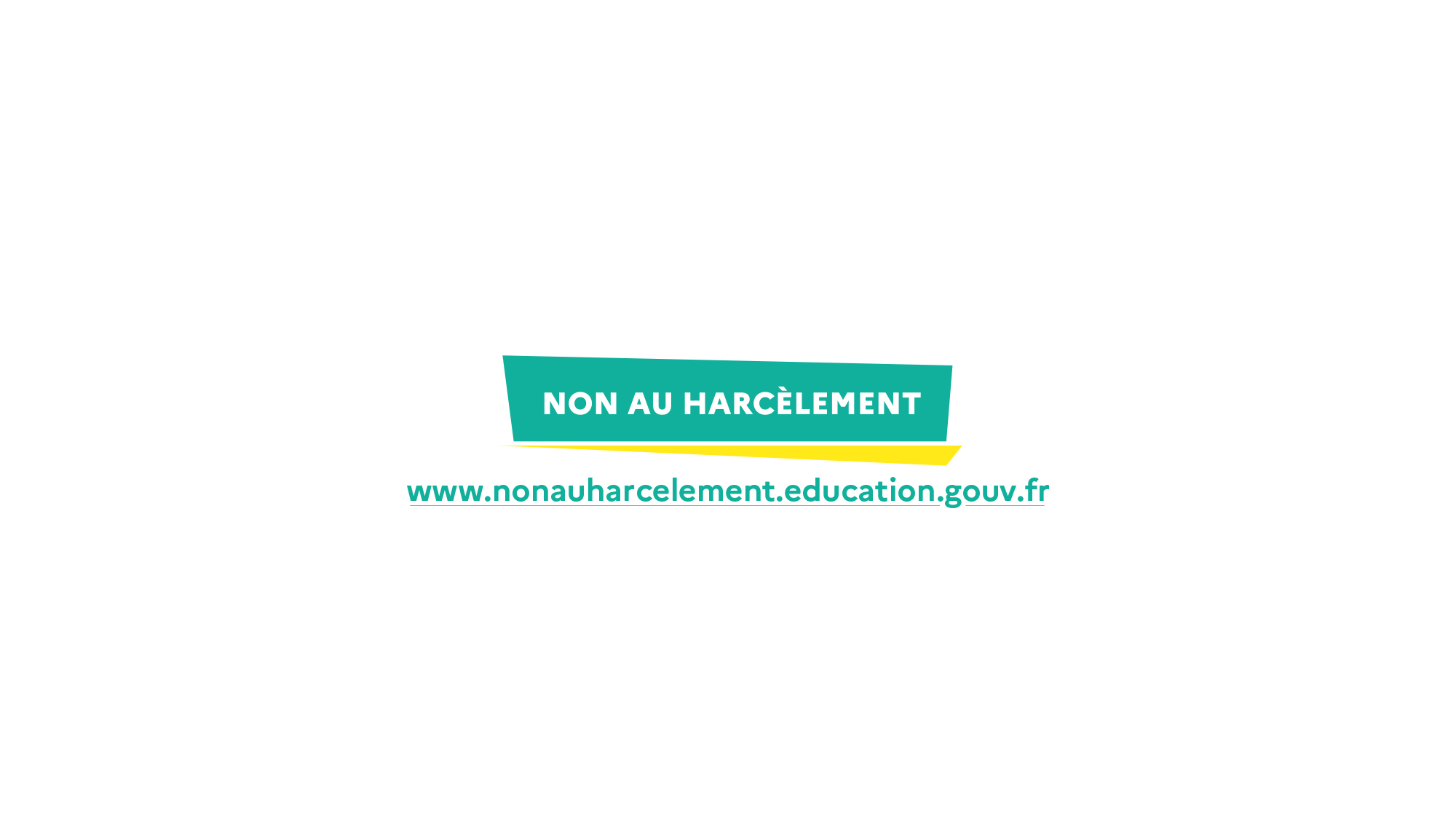 Titre de la partiesur deuxou trois lignes